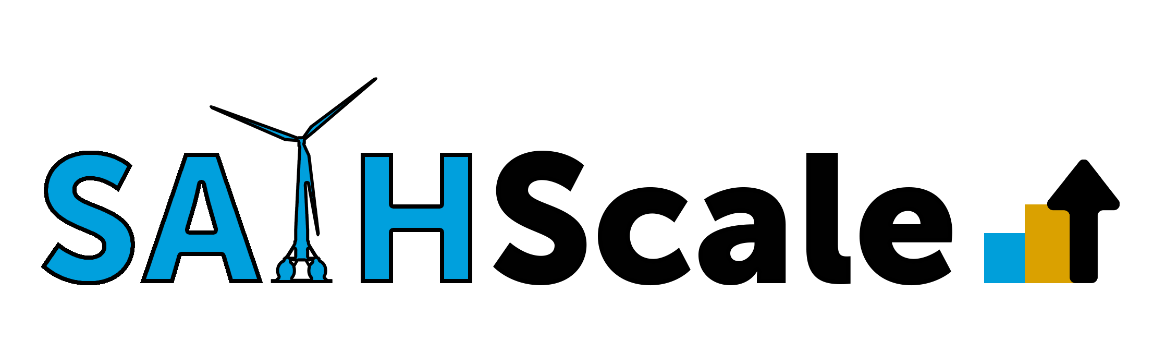 www.sathscale.eu
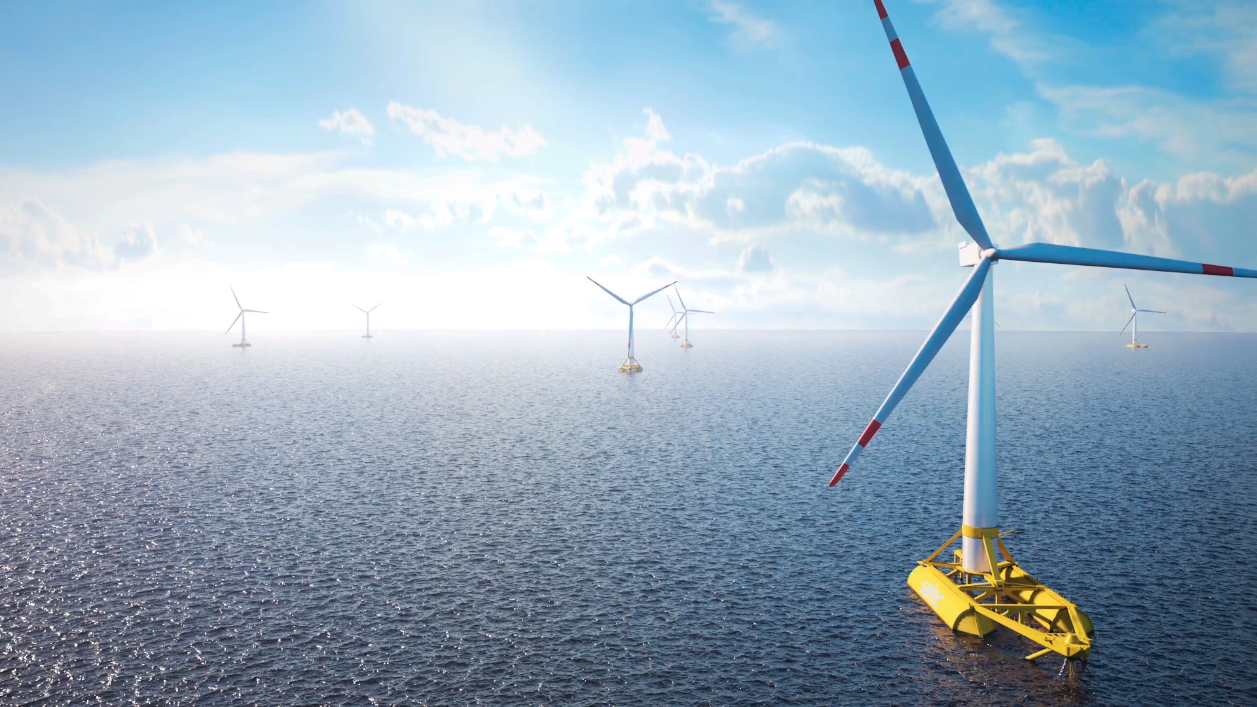 SATHScale project aims to address the challenge of reach an industrial readiness and maturity for market introduction of SATH technology through scaling-up DemoSATH, the ongoing open-sea 2MW demonstrator that will be deployed at BiMEP (Biscay Marine Energy Platform) in Biscay (Spain).
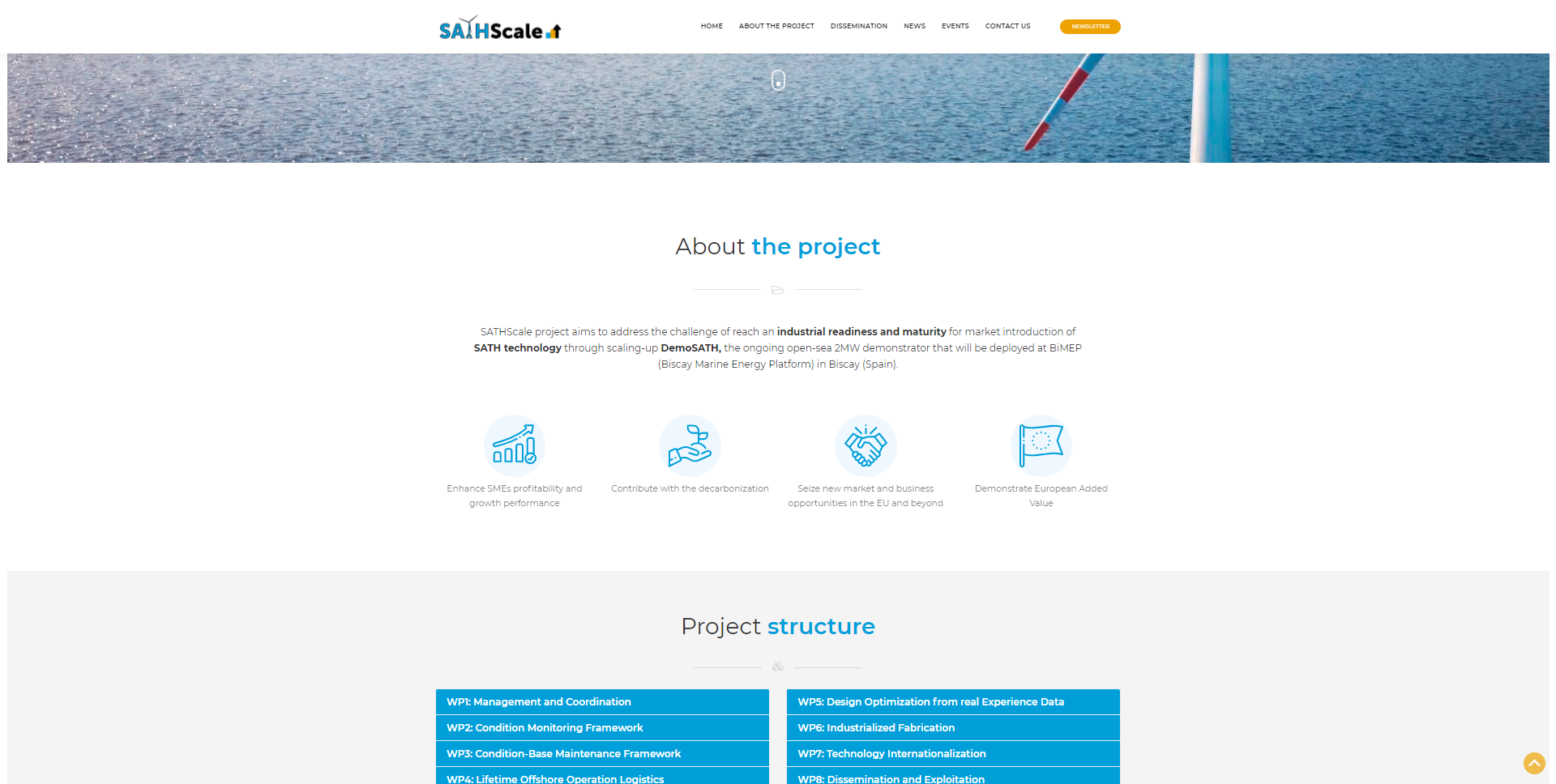 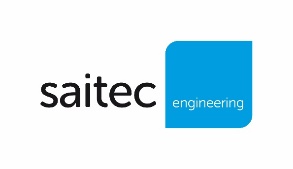 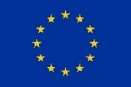 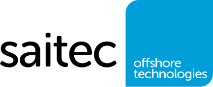